金色高贵模板
DESIGN & CREATIVITY SPACE STUDIO
喜爱PPT
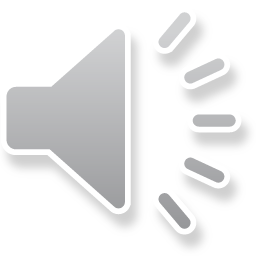 1
2
3
4
请在此处添加标题
请在此处添加标题
请在此处添加标题
请在此处添加标题
目录
CONTNETS
PART ONE
1
请在此处添加标题
Thought for customer service is the sacred mission of design.
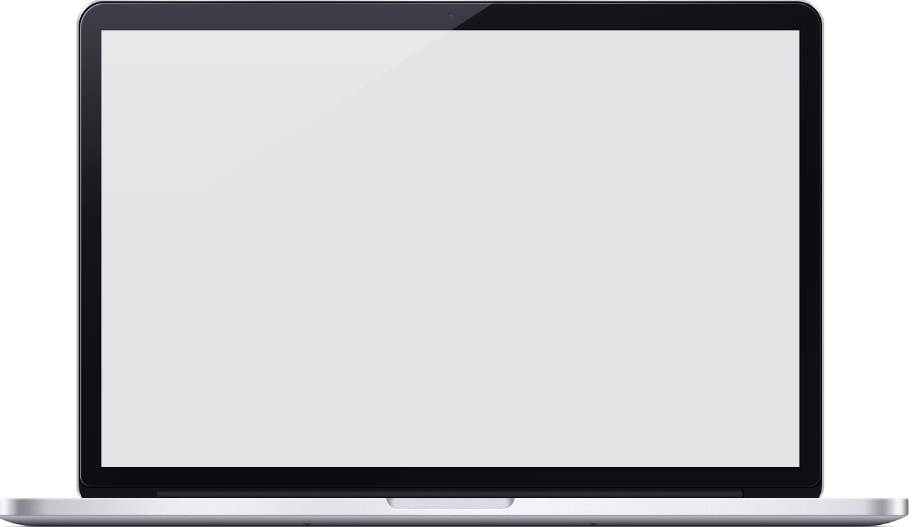 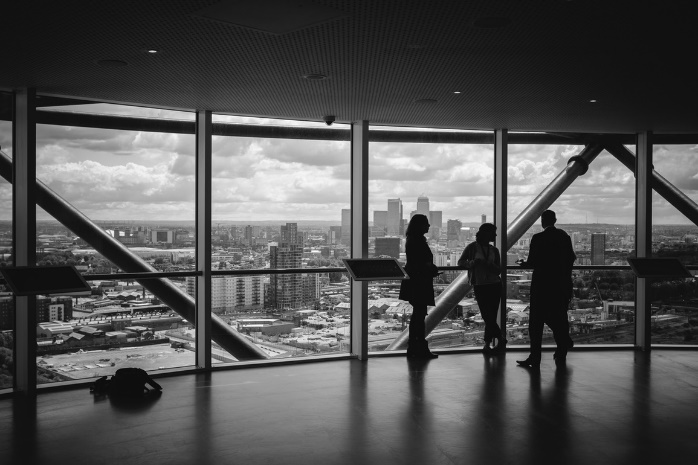 —请在此处添加标题—
请在此处添加标题
请在此处添加标题
1
2
专注于专业精致的PPT设计与制作，为您提供全方位的演示服务。
专注于专业精致的PPT设计与制作，为您提供全方位的演示服务。
请在此处添加标题
请在此处添加标题
3
4
专注于专业精致的PPT设计与制作，为您提供全方位的演示服务。
专注于专业精致的PPT设计与制作，为您提供全方位的演示服务。
—请在此处添加标题—
请添加标题
请添加标题
严谨的逻辑思维、创意的图示化表达，带来精美、创意、动感、形象、时尚的全新PPT体验。
严谨的逻辑思维、创意的图示化表达，带来精美、创意、动感、形象、时尚的全新PPT体验。
我们拥有优秀的专业设计团队
严谨的逻辑思维、创意的图示化表达
带来精美、创意、动感、形象、时尚的全新PPT体验
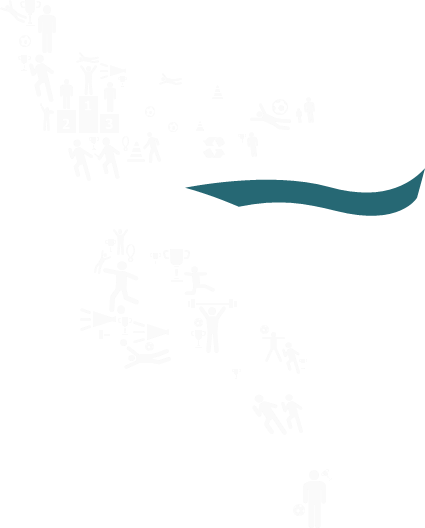 —请在此处添加标题—
2013
201X
201X
2014
添加标题
添加标题
添加标题
添加标题
专业精致的PPT设计与制作，为您提供全方位的演示服务。
专业精致的PPT设计与制作，为您提供全方位的演示服务。
专业精致的PPT设计与制作，为您提供全方位的演示服务。
专业精致的PPT设计与制作，为您提供全方位的演示服务。
—请在此处添加标题—
请添加标题
请添加标题
专注于专业精致的PPT设计与制作，为您提供全方位的演示服务。
专注于专业精致的PPT设计与制作，为您提供全方位的演示服务。
请添加标题
请添加标题
专注于专业精致的PPT设计与制作，为您提供全方位的演示服务。
专注于专业精致的PPT设计与制作，为您提供全方位的演示服务。
—请在此处添加标题—
PART ONE
PART TWO
PART THREE
PART FOUR
01
02
03
04
请添加标题
请添加标题
请添加标题
请添加标题
专注于专业精致的PPT设计与制作，为您提供全方位的演示服务。
专注于专业精致的PPT设计与制作，为您提供全方位的演示服务。
专注于专业精致的PPT设计与制作，为您提供全方位的演示服务。
专注于专业精致的PPT设计与制作，为您提供全方位的演示服务。
PART TWO
2
请在此处添加标题
Thought for customer service is the sacred mission of design.
—请在此处添加标题—
请添加标题
请添加标题
专注于专业精致的PPT设计与制作，为您提供全方位的演示服务。
专注于专业精致的PPT设计与制作，为您提供全方位的演示服务。
请添加标题
专注于专业精致的PPT设计与制作，为您提供全方位的演示服务。
请添加标题
专注于专业精致的PPT设计与制作，为您提供全方位的演示服务。
—请在此处添加标题—
请添加标题
请添加标题
1
2
专注于专业精致的PPT设计与制作，为您提供全方位的演示服务。
专注于专业精致的PPT设计与制作，为您提供全方位的演示服务。
请添加标题
请添加标题
3
4
专注于专业精致的PPT设计与制作，为您提供全方位的演示服务。
专注于专业精致的PPT设计与制作，为您提供全方位的演示服务。
—请在此处添加标题—
100%
请添加标题
专注于专业精致的PPT设计与制作，为您提供全方位的演示服务。
80%
请添加标题
60%
专注于专业精致的PPT设计与制作，为您提供全方位的演示服务。
40%
请添加标题
20%
专注于专业精致的PPT设计与制作，为您提供全方位的演示服务。
0%
请添加标题
78%
57%
68%
43%
专注于专业精致的PPT设计与制作，为您提供全方位的演示服务。
—请在此处添加标题—
D意空间专注于专业精致的PPT设计与制作，为您提供全方位的演示服务。我们拥有优秀的专业设计团队，严谨的逻辑思维、创意的图示化表达，带来精美、创意、动感、形象、时尚的全新PPT体验。
—请在此处添加标题—
请添加标题
请添加标题
严谨的逻辑思维、创意的图示化表达，带来精美、创意、动感、形象、时尚的全新PPT体验。
严谨的逻辑思维、创意的图示化表达，带来精美、创意、动感、形象、时尚的全新PPT体验。
请添加标题
请添加标题
严谨的逻辑思维、创意的图示化表达，带来精美、创意、动感、形象、时尚的全新PPT体验。
严谨的逻辑思维、创意的图示化表达，带来精美、创意、动感、形象、时尚的全新PPT体验。
PART THREE
3
请在此处添加标题
Thought for customer service is the sacred mission of design.
—请在此处添加标题—
请添加标题
请添加标题
专注于专业精致的PPT设计与制作，为您提供全方位的演示服务。
专注于专业精致的PPT设计与制作，为您提供全方位的演示服务。
请添加标题
请添加标题
专注于专业精致的PPT设计与制作，为您提供全方位的演示服务。
专注于专业精致的PPT设计与制作，为您提供全方位的演示服务。
—请在此处添加标题—
请添加标题
请添加标题
严谨的逻辑思维、创意的图示化表达，带来精美、创意、动感、形象、时尚的全新PPT体验。
严谨的逻辑思维、创意的图示化表达，带来精美、创意、动感、形象、时尚的全新PPT体验。
75%
25%
请添加标题
请添加标题
严谨的逻辑思维、创意的图示化表达，带来精美、创意、动感、形象、时尚的全新PPT体验。
严谨的逻辑思维、创意的图示化表达，带来精美、创意、动感、形象、时尚的全新PPT体验。
50%
60%
—请在此处添加标题—
添加标题
添加标题
专业精致的PPT设计与制作，供全方位的演示服务。
专业精致的PPT设计与制作，供全方位的演示服务。
添加标题
添加标题
201X
ANALYSIS
专业精致的PPT设计与制作，供全方位的演示服务。
专业精致的PPT设计与制作，供全方位的演示服务。
添加标题
添加标题
专业精致的PPT设计与制作，供全方位的演示服务。
专业精致的PPT设计与制作，供全方位的演示服务。
—请在此处添加标题—
请添加标题
请添加标题
请添加标题
D意空间专注于精致的PPT设计与制作，为您提供全方位的演示服务。
D意空间专注于精致的PPT设计与制作，为您提供全方位的演示服务。
D意空间专注于精致的PPT设计与制作，为您提供全方位的演示服务。
—请在此处添加标题—
请添加标题
请添加标题
专注于专业精致的PPT设计与制作，为您提供全方位的演示服务。
专注于专业精致的PPT设计与制作，为您提供全方位的演示服务。
请添加标题
请添加标题
专注于专业精致的PPT设计与制作，为您提供全方位的演示服务。
专注于专业精致的PPT设计与制作，为您提供全方位的演示服务。
PART FOUR
4
请在此处添加标题
Thought for customer service is the sacred mission of design.
—请在此处添加标题—
请添加标题
请添加标题
严谨的逻辑思维、创意的图示化表达，带来精美、创意、动感、形象、时尚的全新PPT体验。
严谨的逻辑思维、创意的图示化表达，带来精美、创意、动感、形象、时尚的全新PPT体验。
S
W
O
T
请添加标题
请添加标题
严谨的逻辑思维、创意的图示化表达，带来精美、创意、动感、形象、时尚的全新PPT体验。
严谨的逻辑思维、创意的图示化表达，带来精美、创意、动感、形象、时尚的全新PPT体验。
—请在此处添加标题—
市场分析
我们拥有优秀的专业设计团队，严谨的逻辑思维、创意的图示化表达，带来精美、创意、动感、形象、时尚的全新PPT体验。
D意空间专注于专业精致的PPT设计与制作，为您提供全方位的演示服务。
D意空间专注于专业精致的PPT设计与制作，为您提供全方位的演示服务。
—请在此处添加标题—
请添加标题
请添加标题
请添加标题
专注于专业精致的PPT设计与制作，为您提供全方位的演示服务。
专注于专业精致的PPT设计与制作，为您提供全方位的演示服务。
专注于专业精致的PPT设计与制作，为您提供全方位的演示服务。
—请在此处添加标题—
请在此添加标题
请在此添加标题
请在此添加标题
请在此添加标题
请添加标题
请添加标题
请添加标题
专注于专业精致的PPT设计与制作，为您提供全方位的演示服务。
专注于专业精致的PPT设计与制作，为您提供全方位的演示服务。
专注于专业精致的PPT设计与制作，为您提供全方位的演示服务。
—请在此处添加标题—
我们拥有优秀的专业设计团队，严谨的逻辑思维、创意的图示化表达，带来精美、创意、动感、形象、时尚的全新PPT体验。
请在此添加标题
专注于专业精致的PPT设计与制作
为您提供全方位的演示服务
我们拥有优秀的专业设计团队
严谨的逻辑思维、创意的图示化表达
谢谢观看
THANKS FOR WATCHING